GISTDA

Agency Report
Tanita Suepa, GISTDA
Agenda Item #2.11
2022 CEOS Plenary
Biarritz, France
Nov. 29 – Dec. 1
GISTDA New Space Values Chain
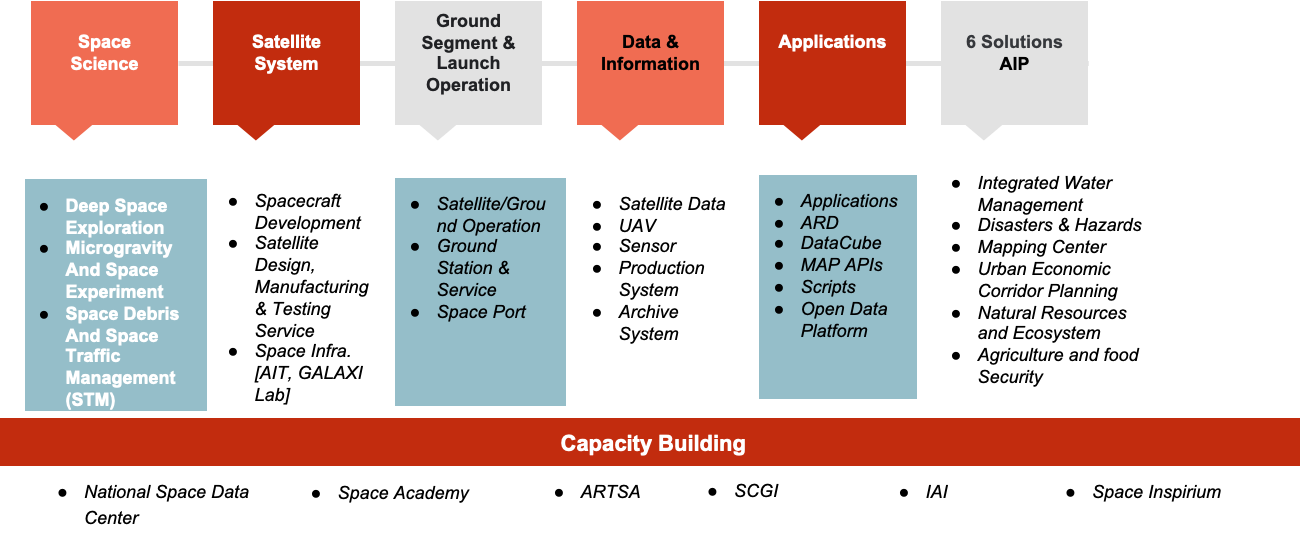 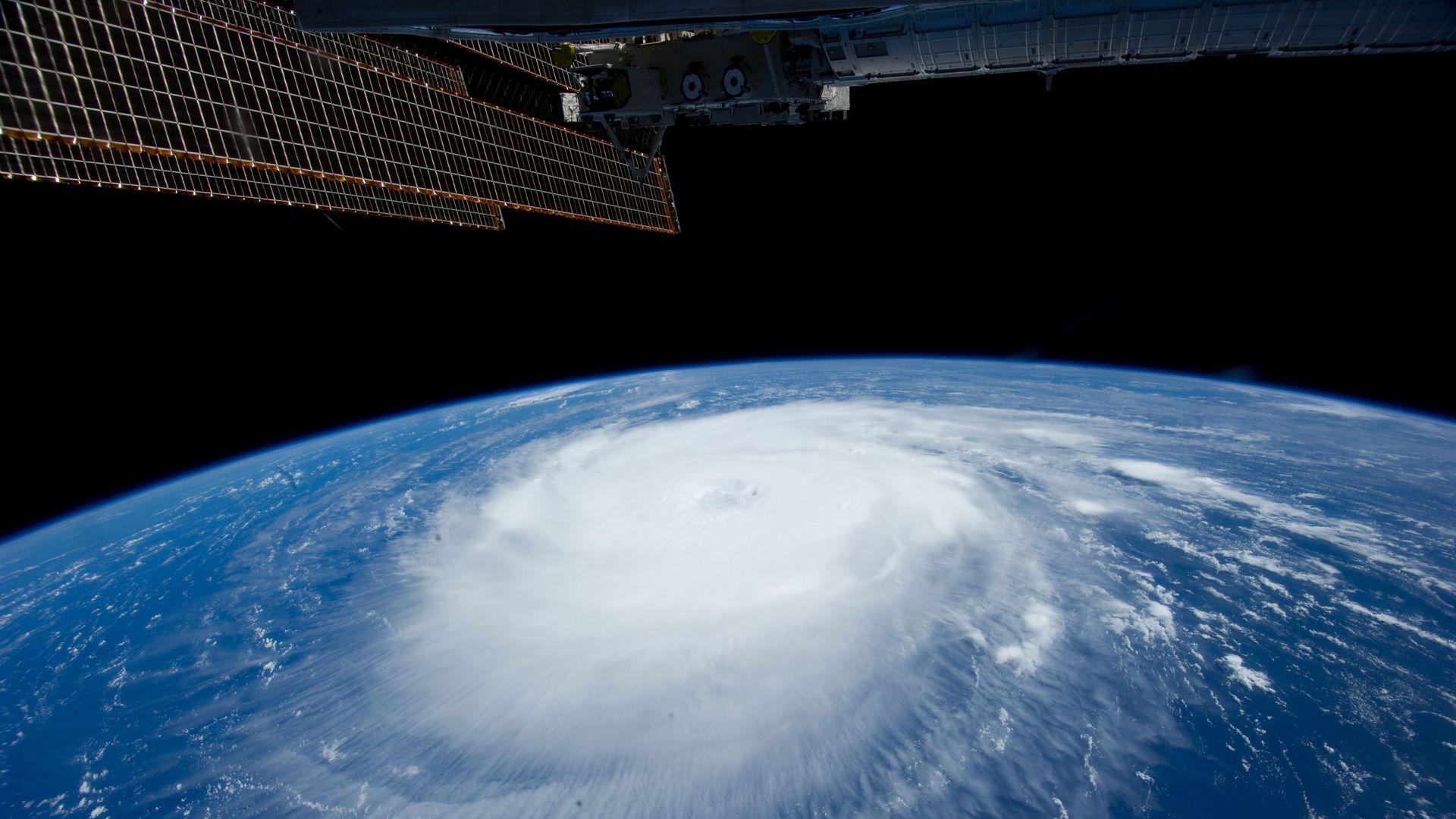 Built by SSTL and GISTDA engineers
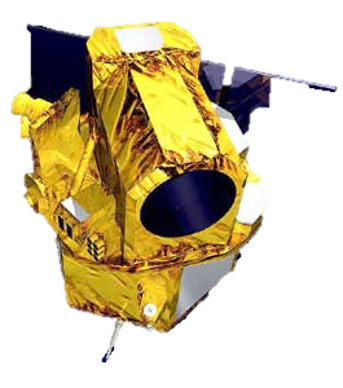 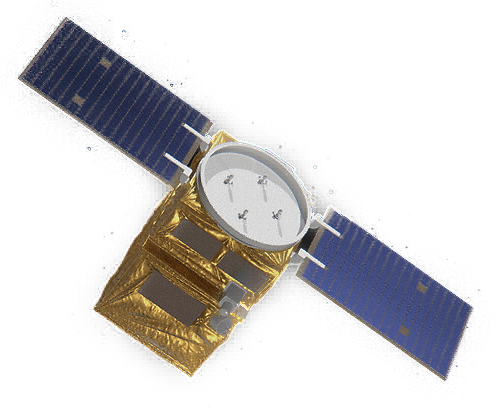 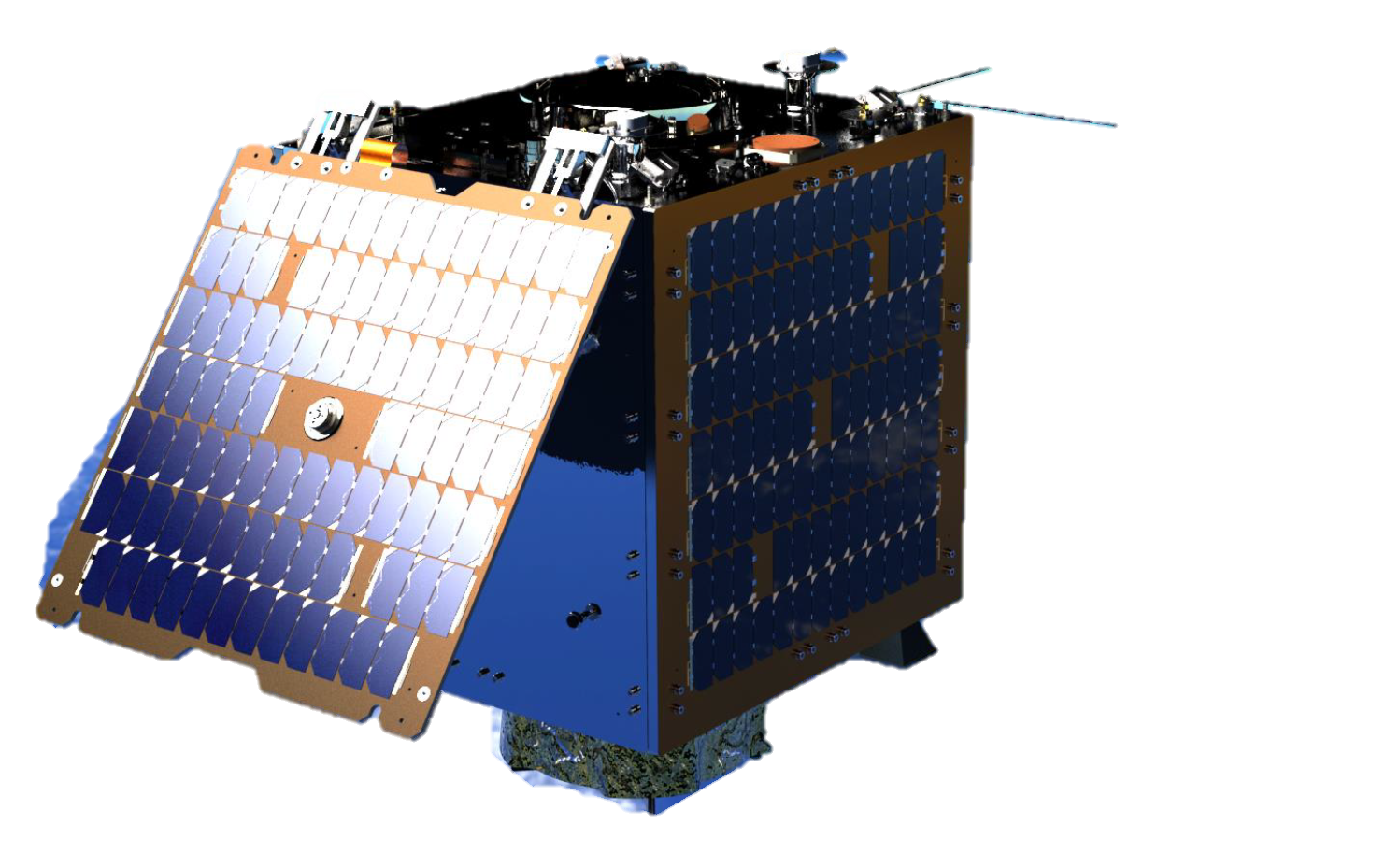 THEOS-2A
THEOS-2
THEOS (THAICHOTE)
Launch date : Oct 1st 2008

Payload : Imager Full SiC (Silicon Carbide) telescope 2m (PAN), Refractive telescope 15m (MS) 

Mass : ~750 kg 
Dimensions : 2.1 m x 2.1 m x 2.4 m

Orbit : ~672 km Sun Synchronous - Low Earth Orbit
Launch date :Q1 2023  

Payload : Very high-res imager (KORSCH Type with 3 SiC mirrors) 0.5m (PAN), 2m (MS) 
Mass : ~425 kg 

Dimensions : 1.4m x 1.2m x 1.8m

Orbit : ~621 km Sun Synchronous - Low Earth Orbit
Launch date :Q1 2023 

Main Payload : High-res imager with CMOS; 1.18m (RGB), Video Capture

Mass : ~100 kg

Dimensions : 0.62m x 0.72m x 0.95m

Orbit : ~500 km Sun Synchronous - Low Earth Orbit
GISTDA’s SATELLITES
3
National Assembly Integration and Test: AIT
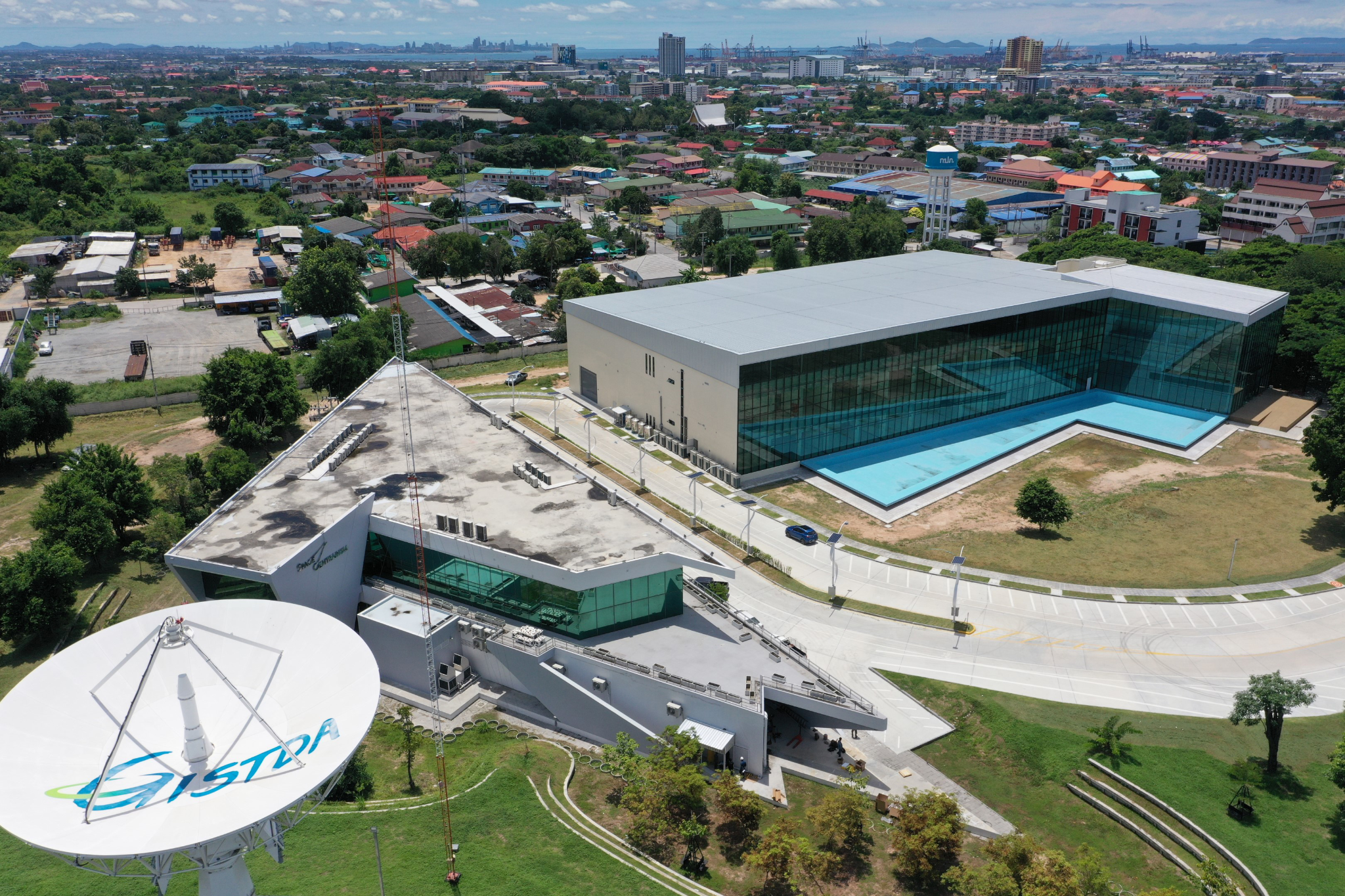 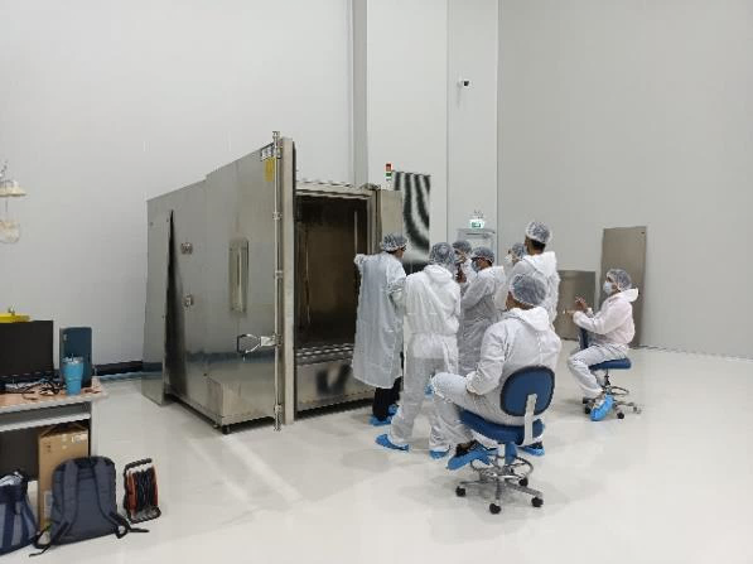 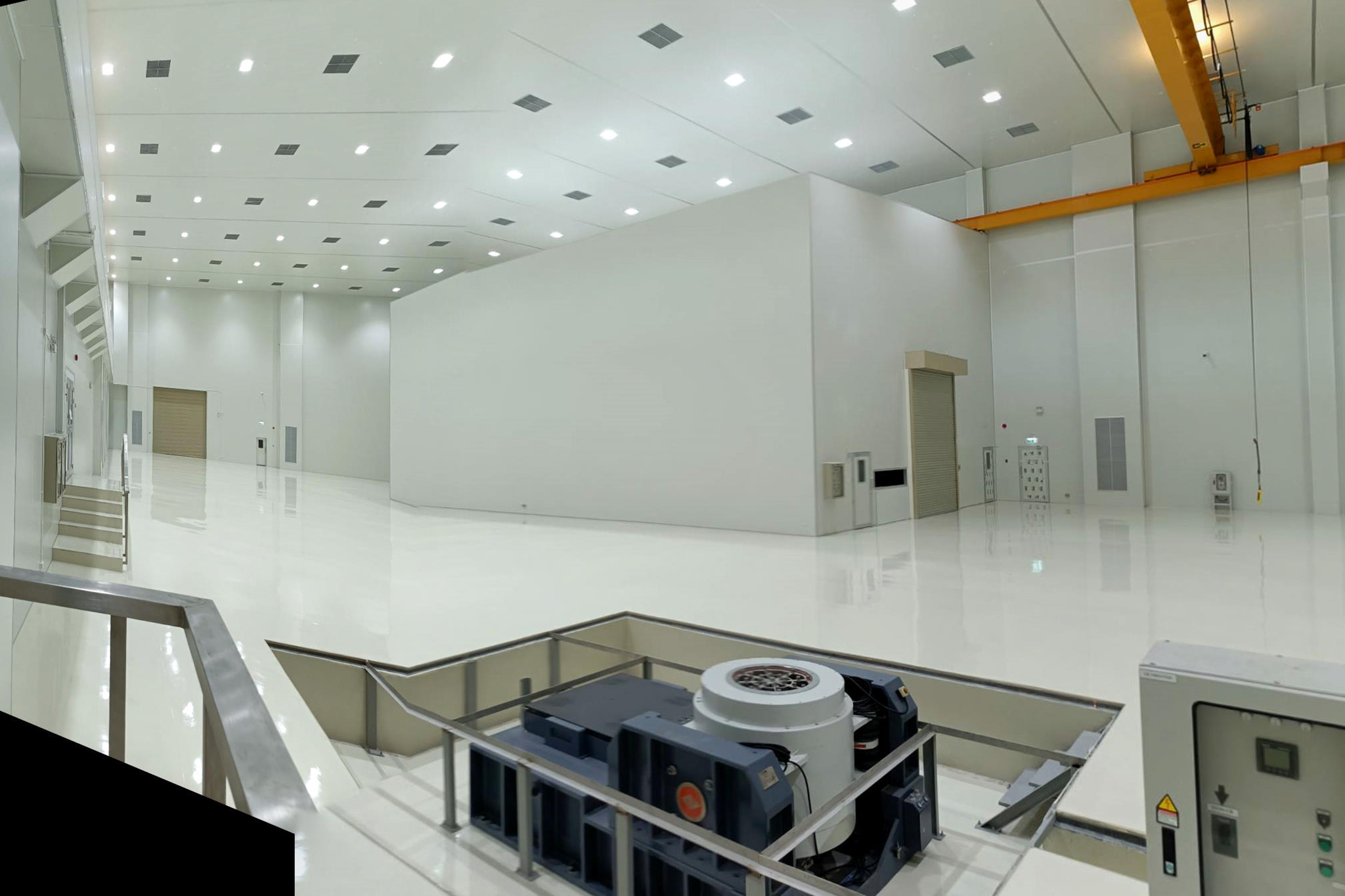 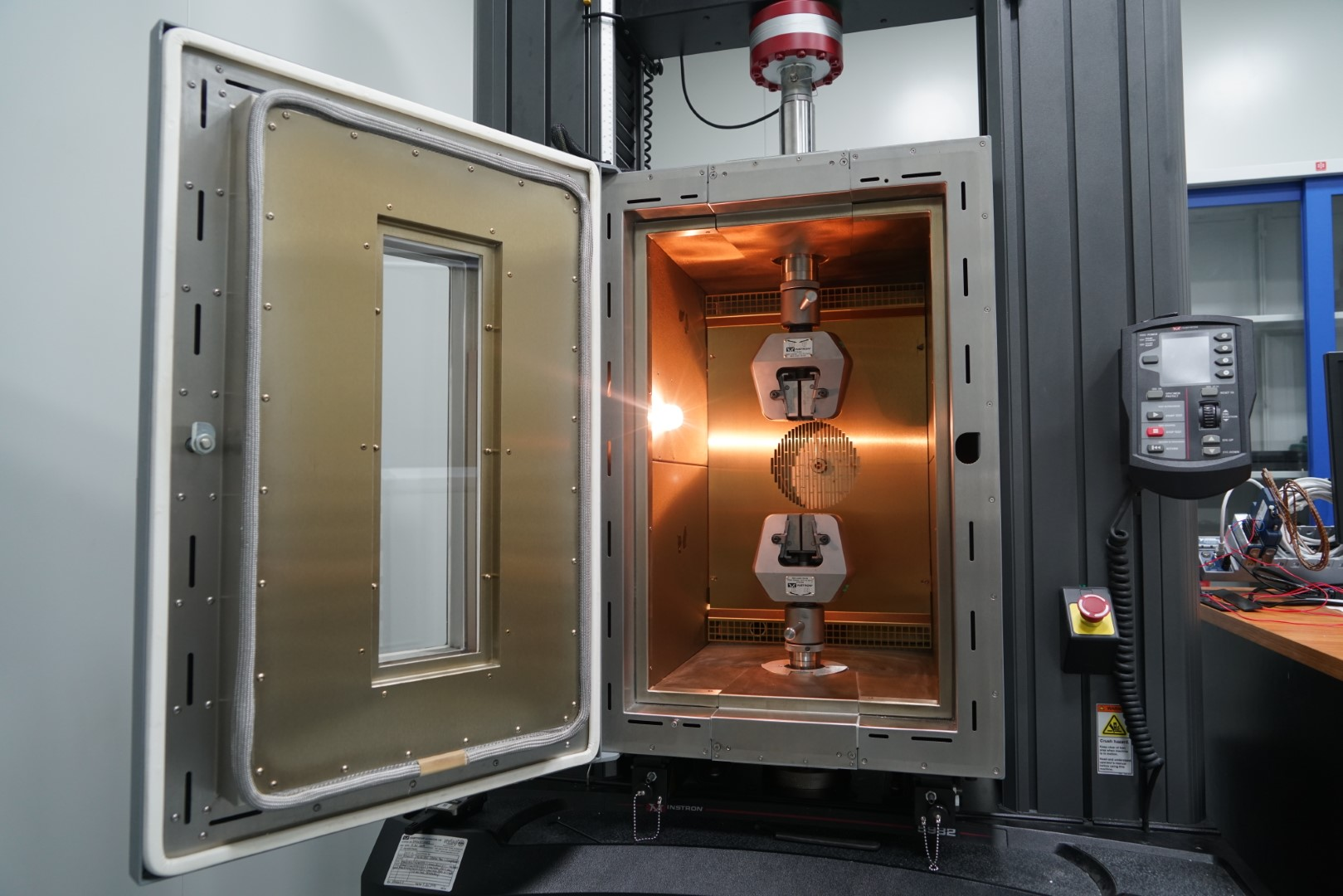 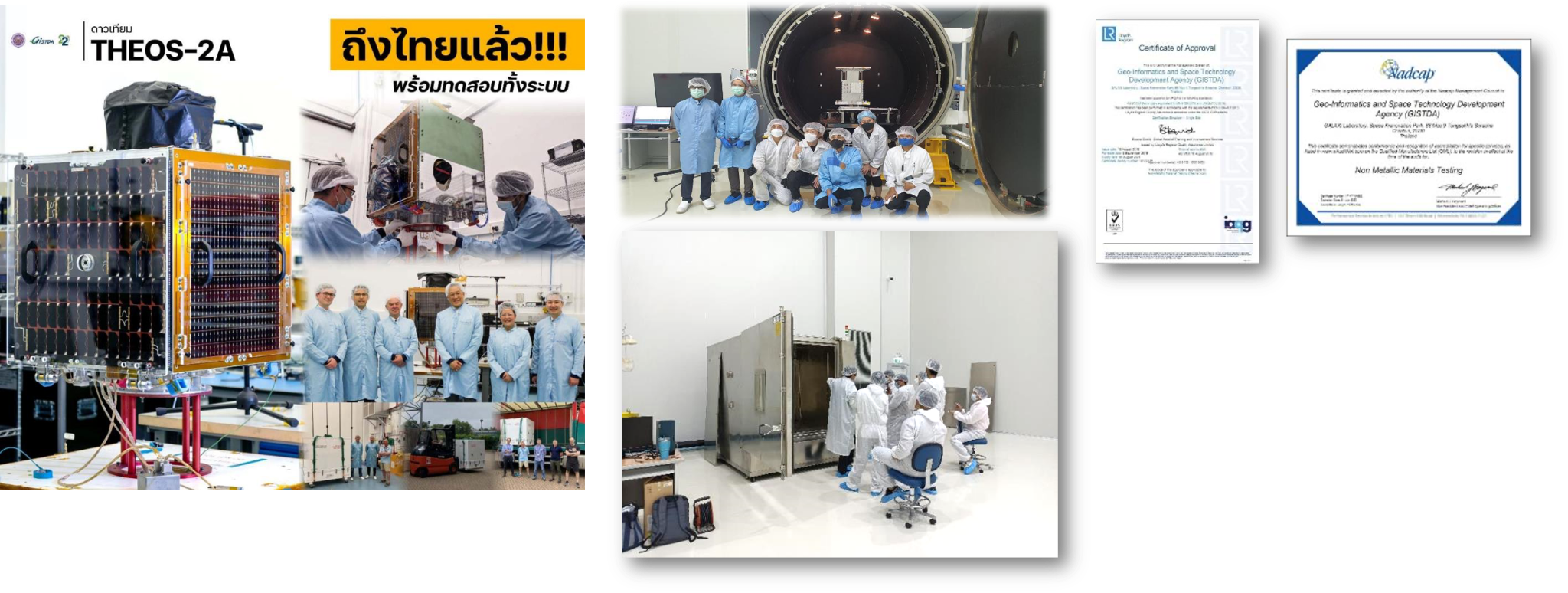 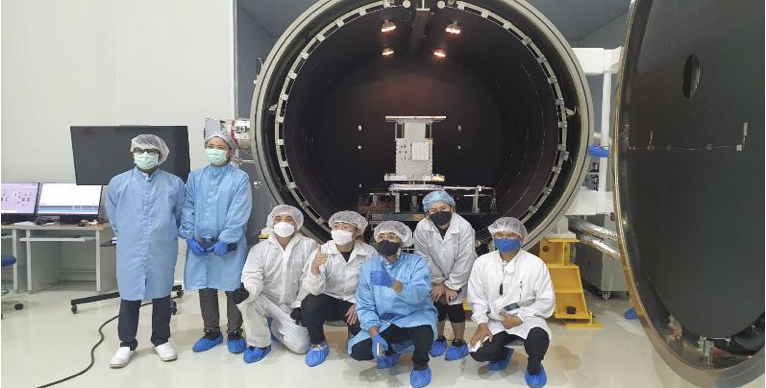 GISTDA Space Lab
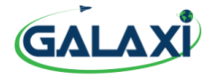 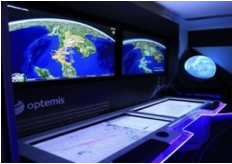 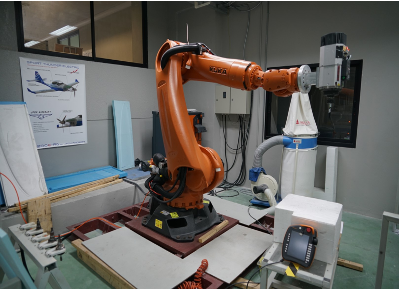 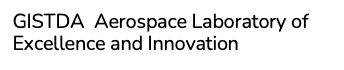 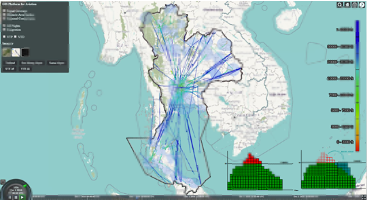 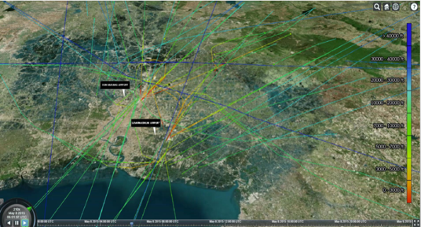 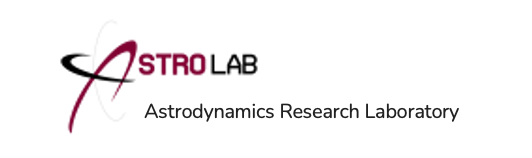 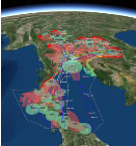 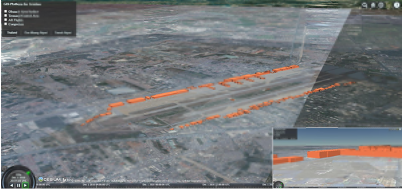 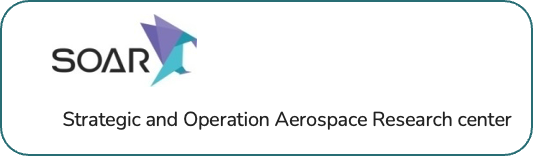 Solutions
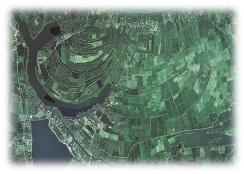 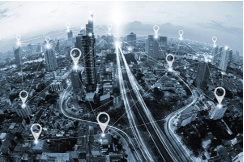 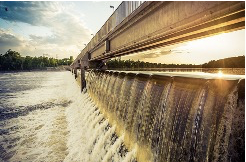 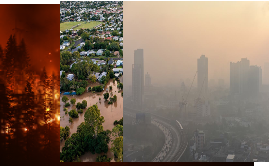 Mapping

Comprehensive survey and mapping services
High resolution map
Unmanned aerial vehicle mapping service
Water Management

Water management to keep up with demand
Urban water management
Agricultural water management
Make a plan for the water situation
Agriculture
Agri value evaluation
Eco chain monitoring
Fast disease detection
Precise crop management
Disaster

Accurately forecast and monitor flood situations
Quickly identify the location of wildfires
Check the air dust value immediately
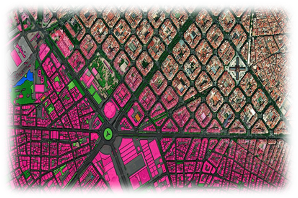 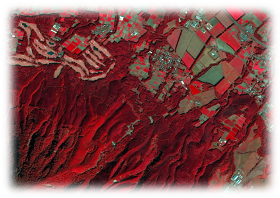 Natural Resource
Track changes in green area
Analysis of land use
Climate Change Impact Assessments
Biodiversity Analysis
Urban
Track changes in green area
Analysis of land use
Climate Change Impact Assessments
Biodiversity Analysis
Carbon and Air Pollution Monitoring from Space
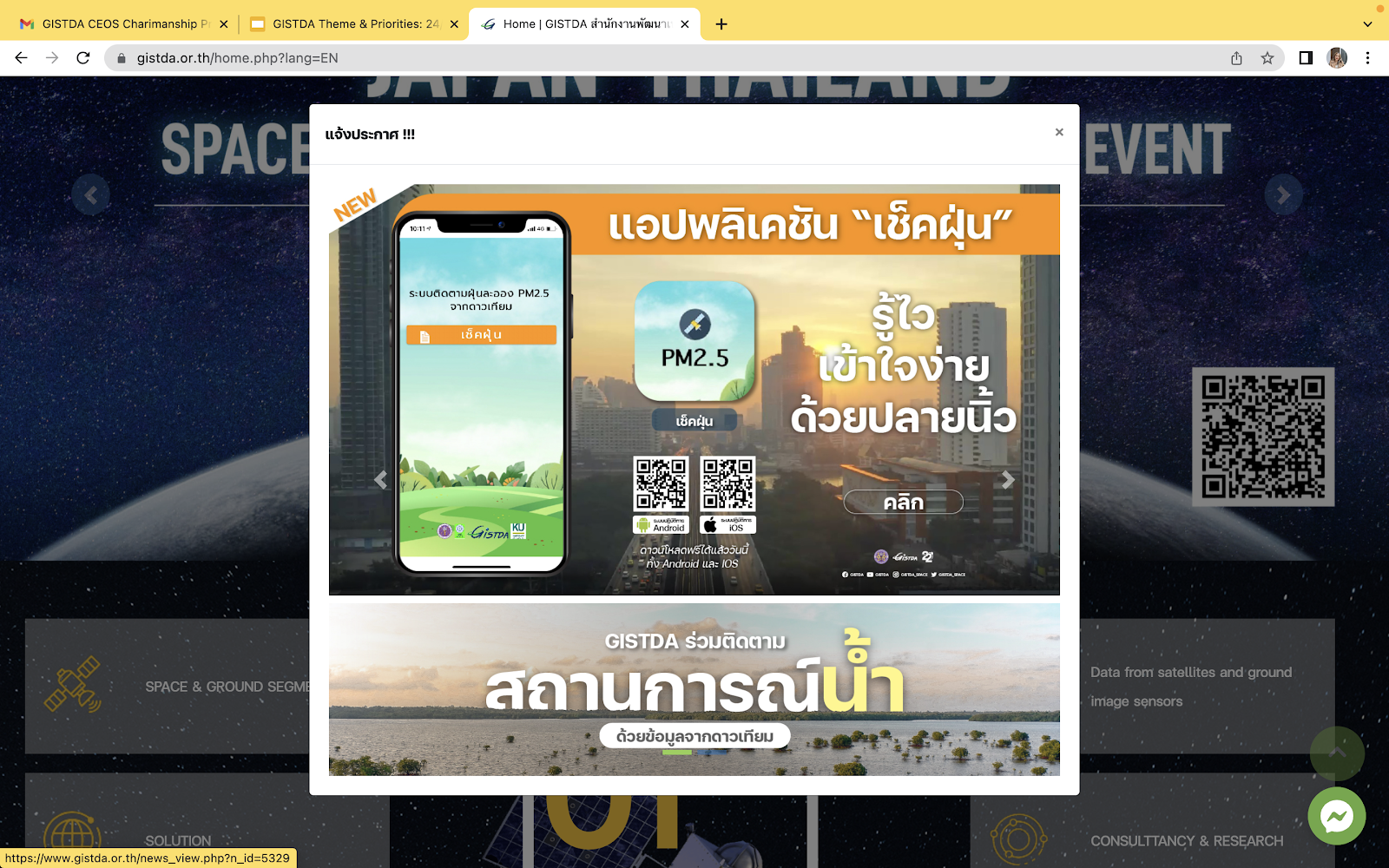 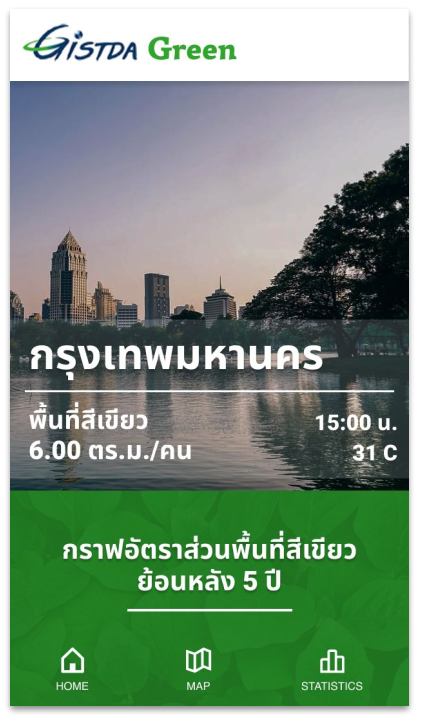 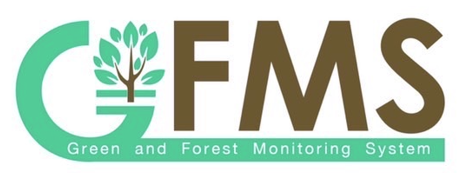 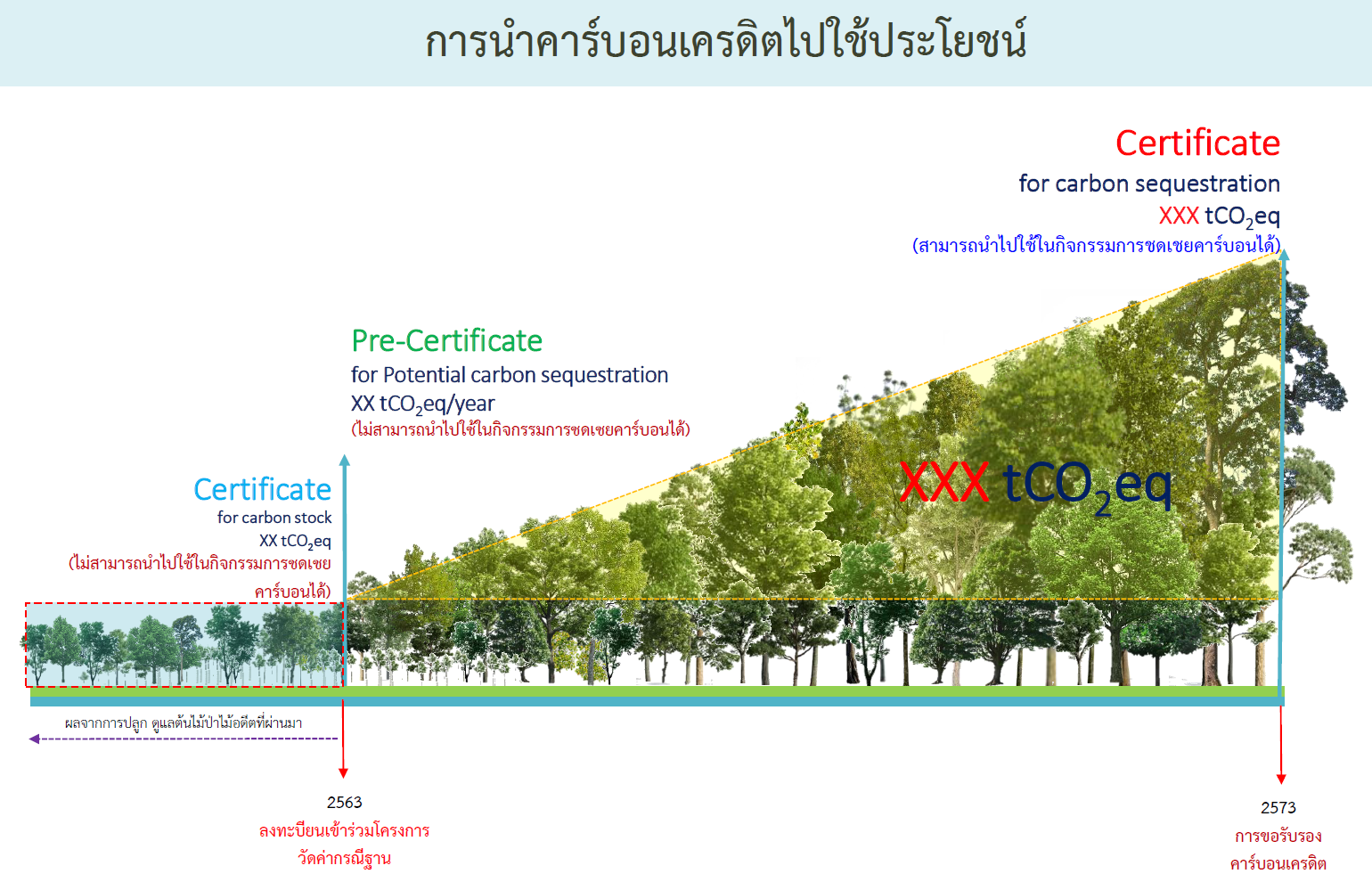 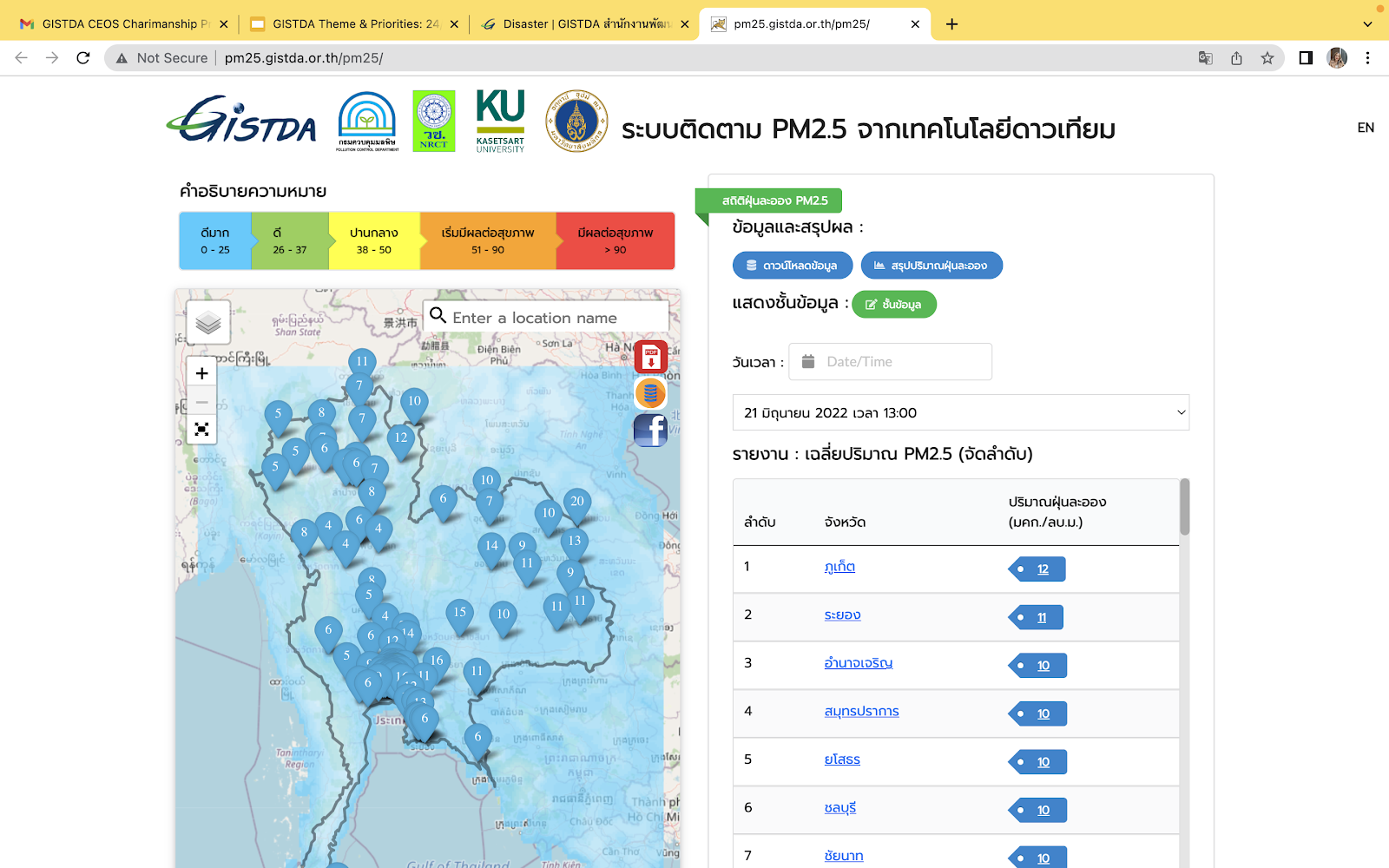 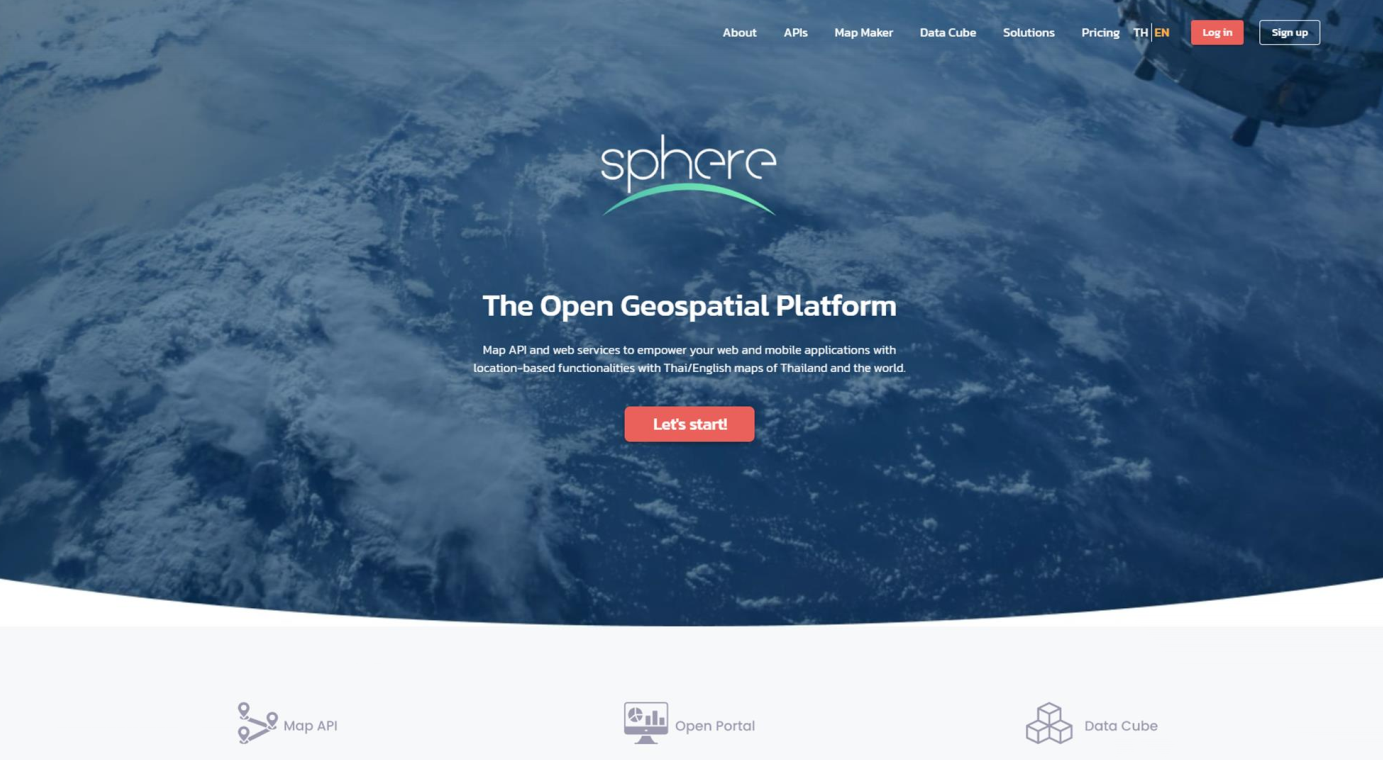 GISTDA Sphere
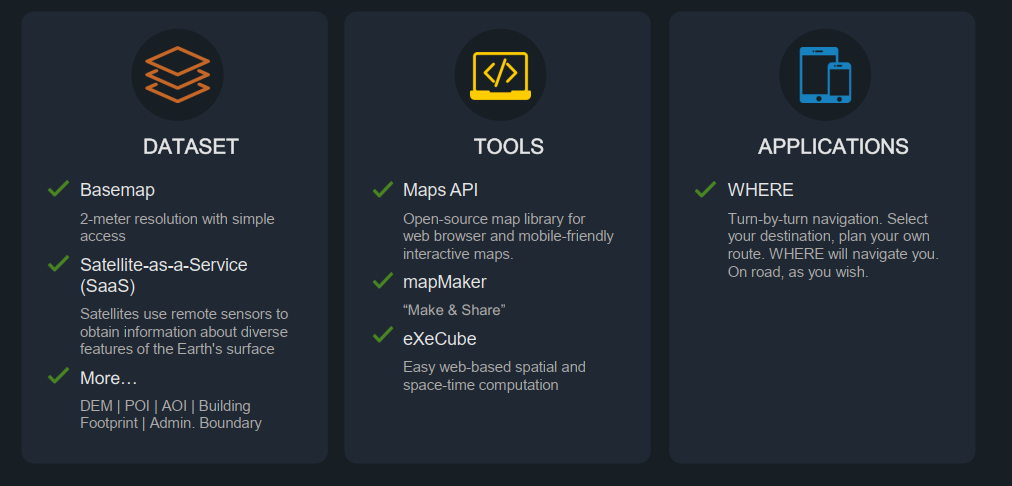 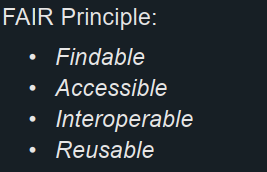 SPHERE provides fast and reliable access to these products, unifying the interface and facilitating reducing the time to start analyzing the data.
GISTDA PRODUCTS & SERVICES for SHAPING our FUTURE
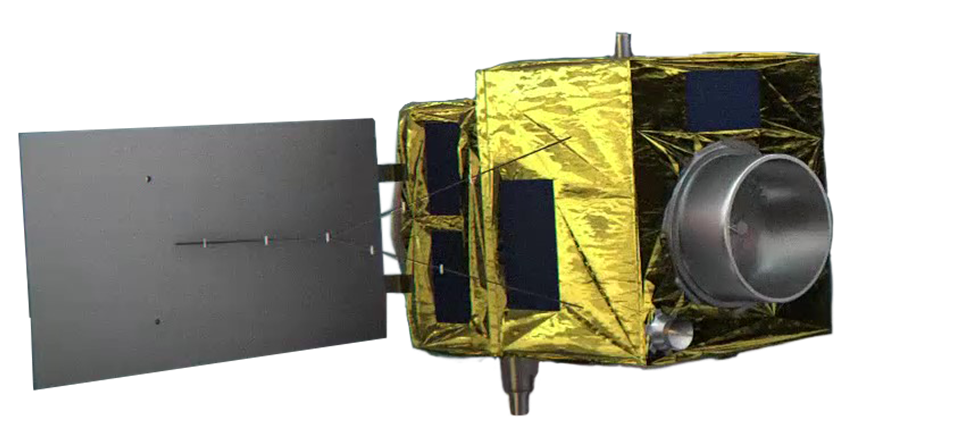 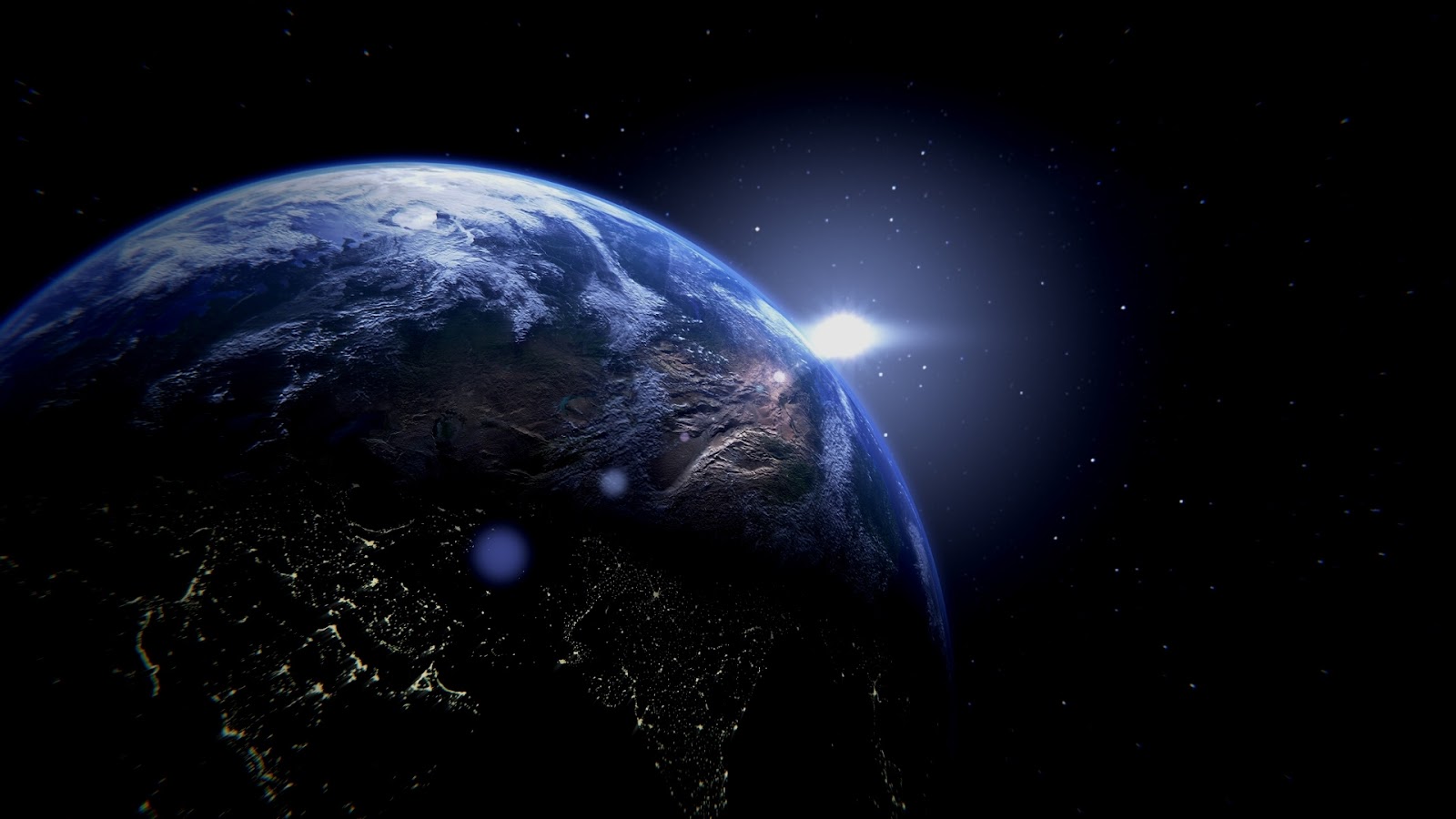 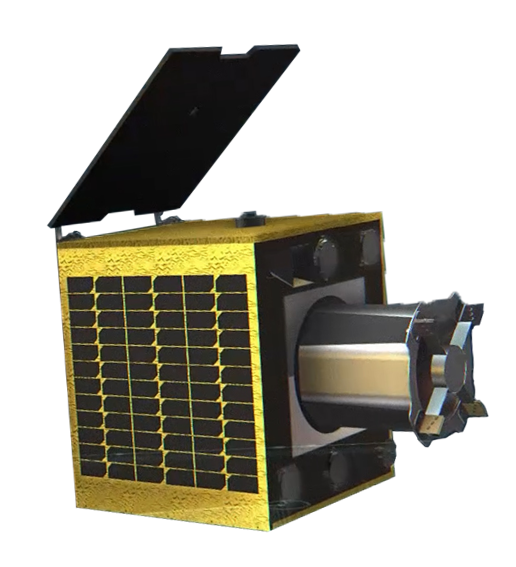 Capacity Building
Space Infra. & Service
Application/Solution
Data & Info.
Web App.
Mobile App.
6 Solution+1
Space Academy
Training
ARTSA
SCGI
1. Imagery from Satellites
2. Sensor
3. Geo-spatial Information
Galaxi Lab
AIT
Operation Software
Ground Station Service
Thailand-GISTDA New Space Perspective
Traditional Space
New Space
New Business Models with Commercialization Potential
Commercial
Space
To Explore 
Business Models
Industry
Frontier Research
UAV- HAP
Traditional EO
Satellites
Space Tourism
Space
Habitats
Components
& Subsystems/
CubeSat
Space debris & asteroid impact
Positioning,
Navigation
& Timing
Meteo Sat
Satellite
Servicing
Humans
To Mars
Space Weather
Small Sat
Systems
Space (Land/Sea/Air) Traffic Management
ISS Servicing
Humans
To Moon
Space Situational Awareness
Small Sat EO
Constellations
Services: IOT,
Media and
Internet for All
THEOS-1
New Launch
Systems/
SpacePort
Energy from
Space
Manufacturing in Microgravity
&  Space
Ground Station Services
Geoinformation
Data and Services
THEOS-2
Cybersecurity in Orbit
Space Resource
Mining
2. Devices in Space
1. Digital in Sky
Established		   Implemented		 Started		       Starting                                        Emerging
Established
3. Frontier Research: Earth Space System
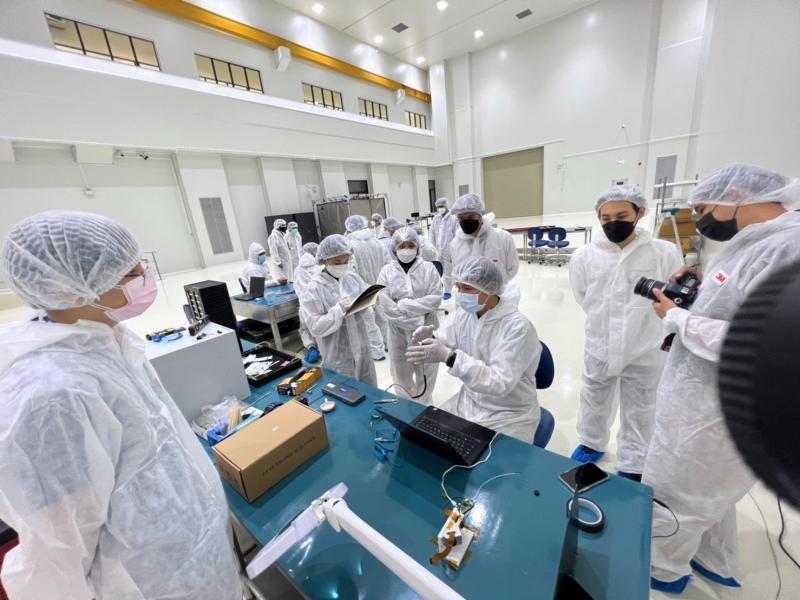 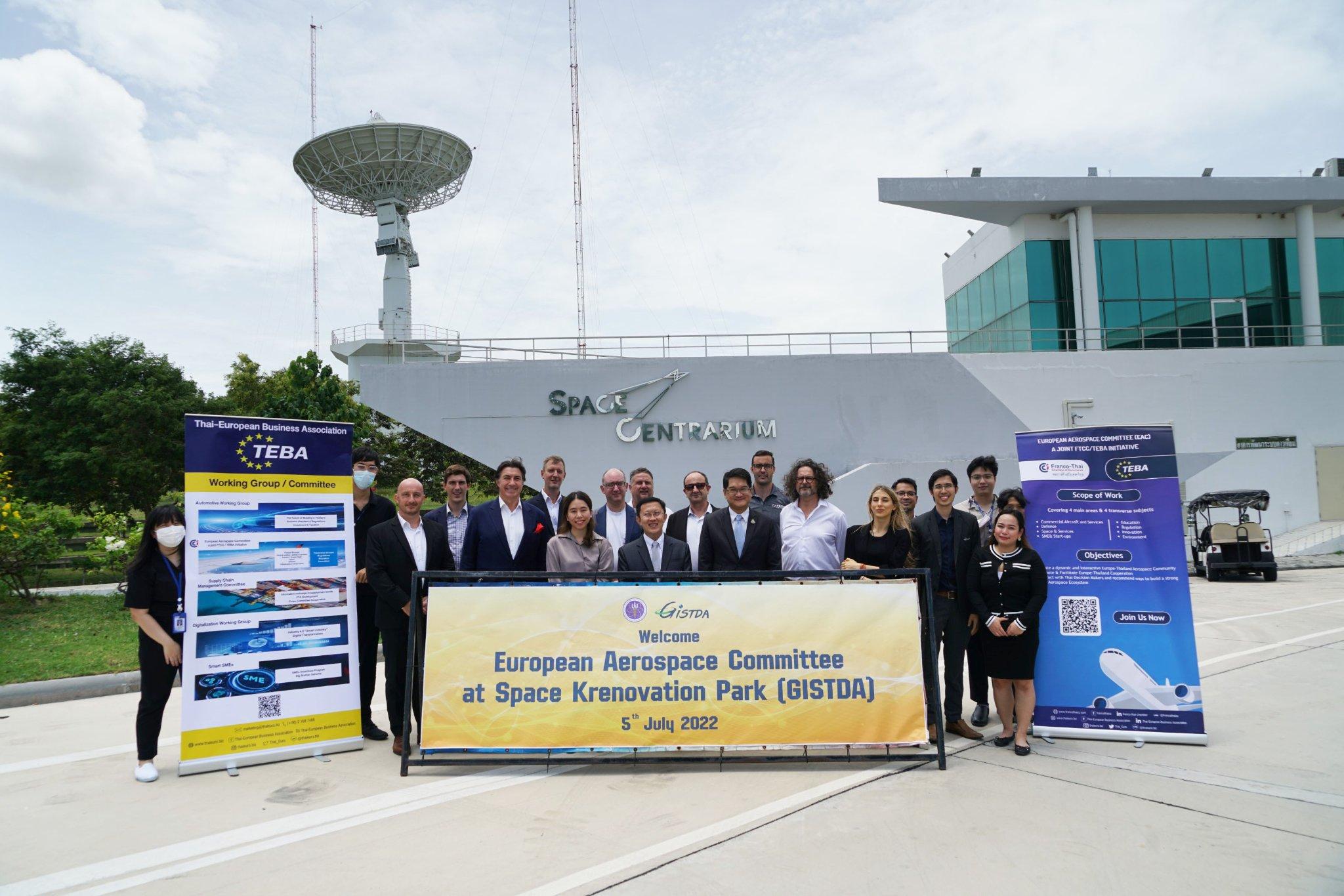 Industry sector khow-how transfer
‹#›
Application & Solution
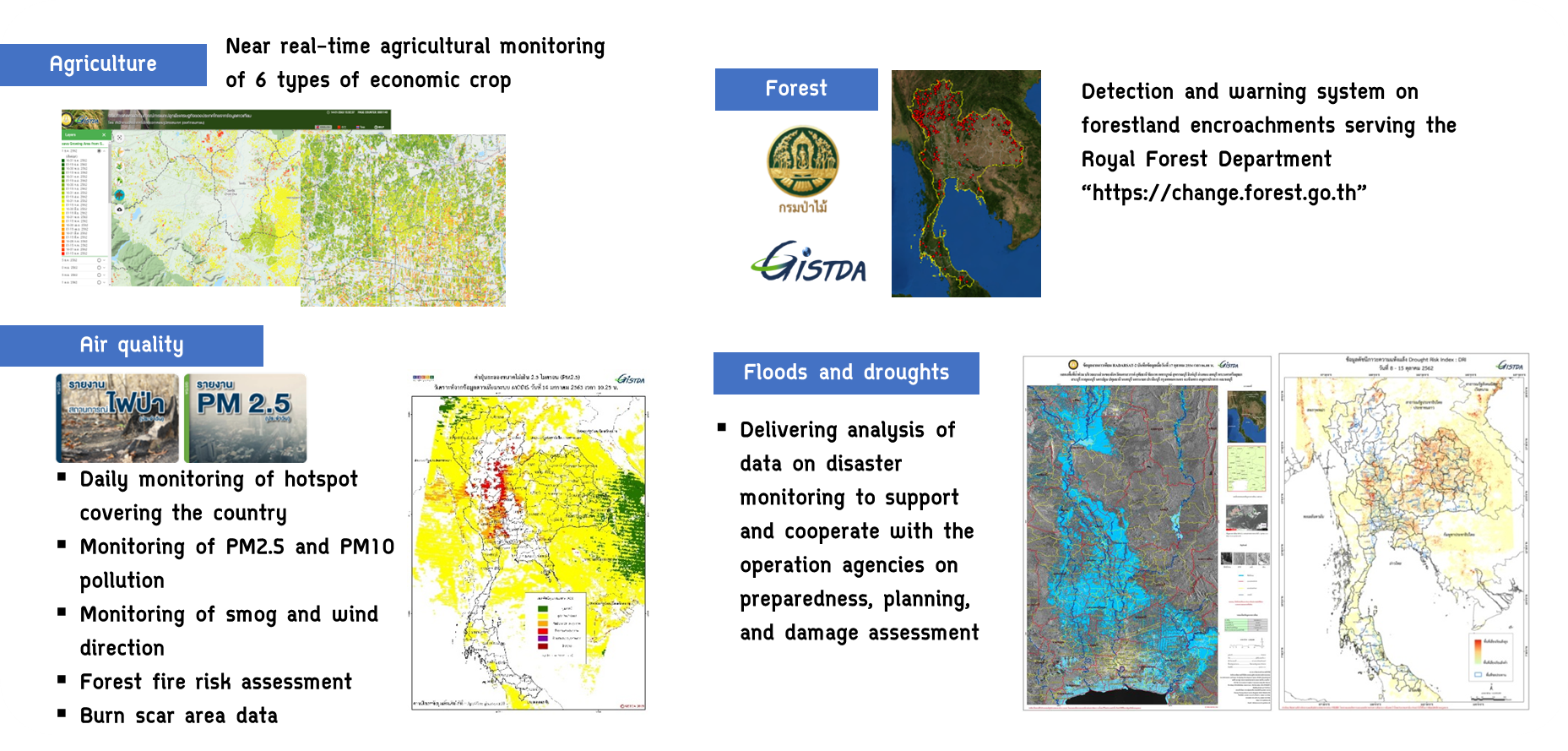 Application & Solution
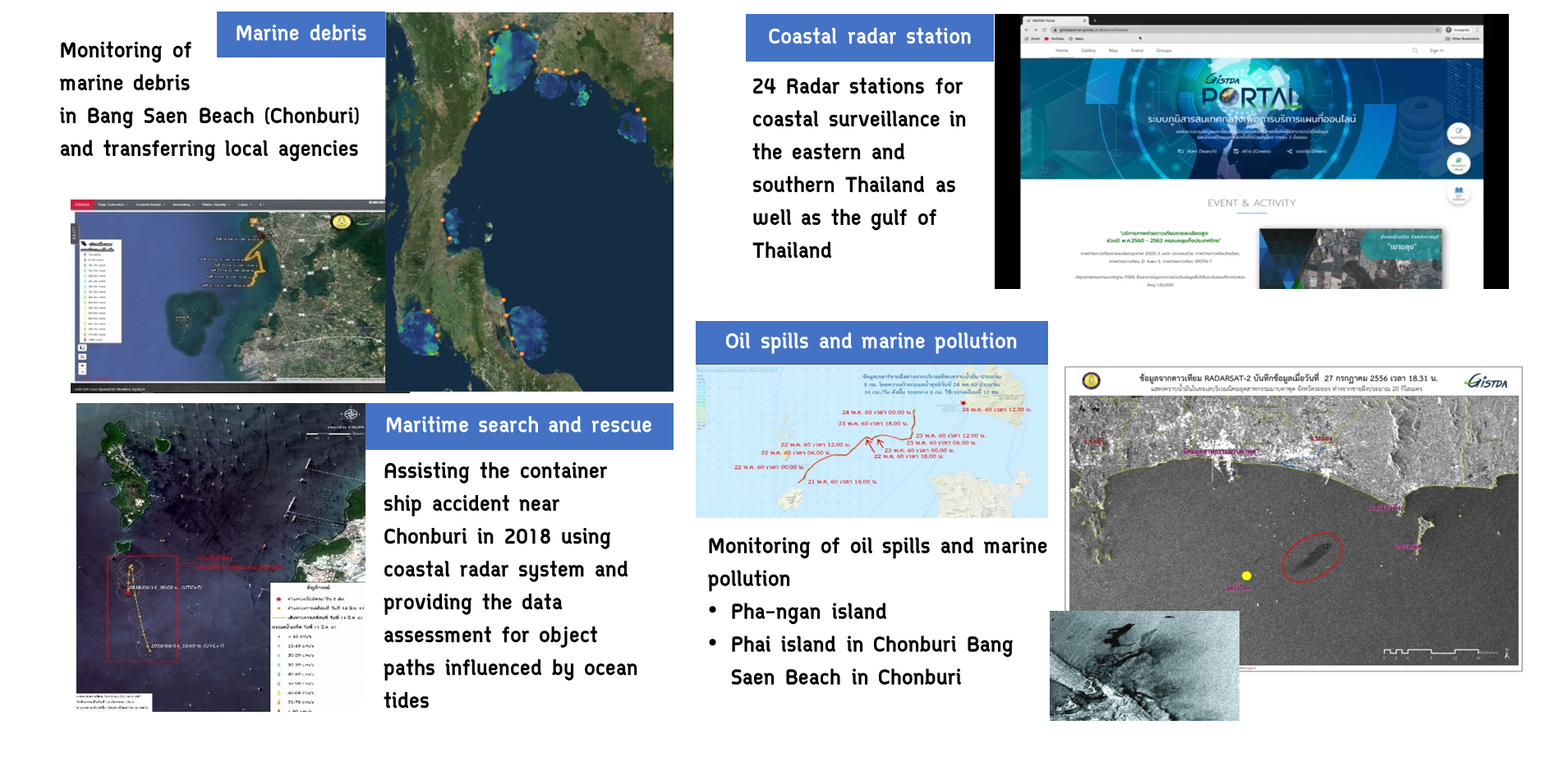 Space Sciences
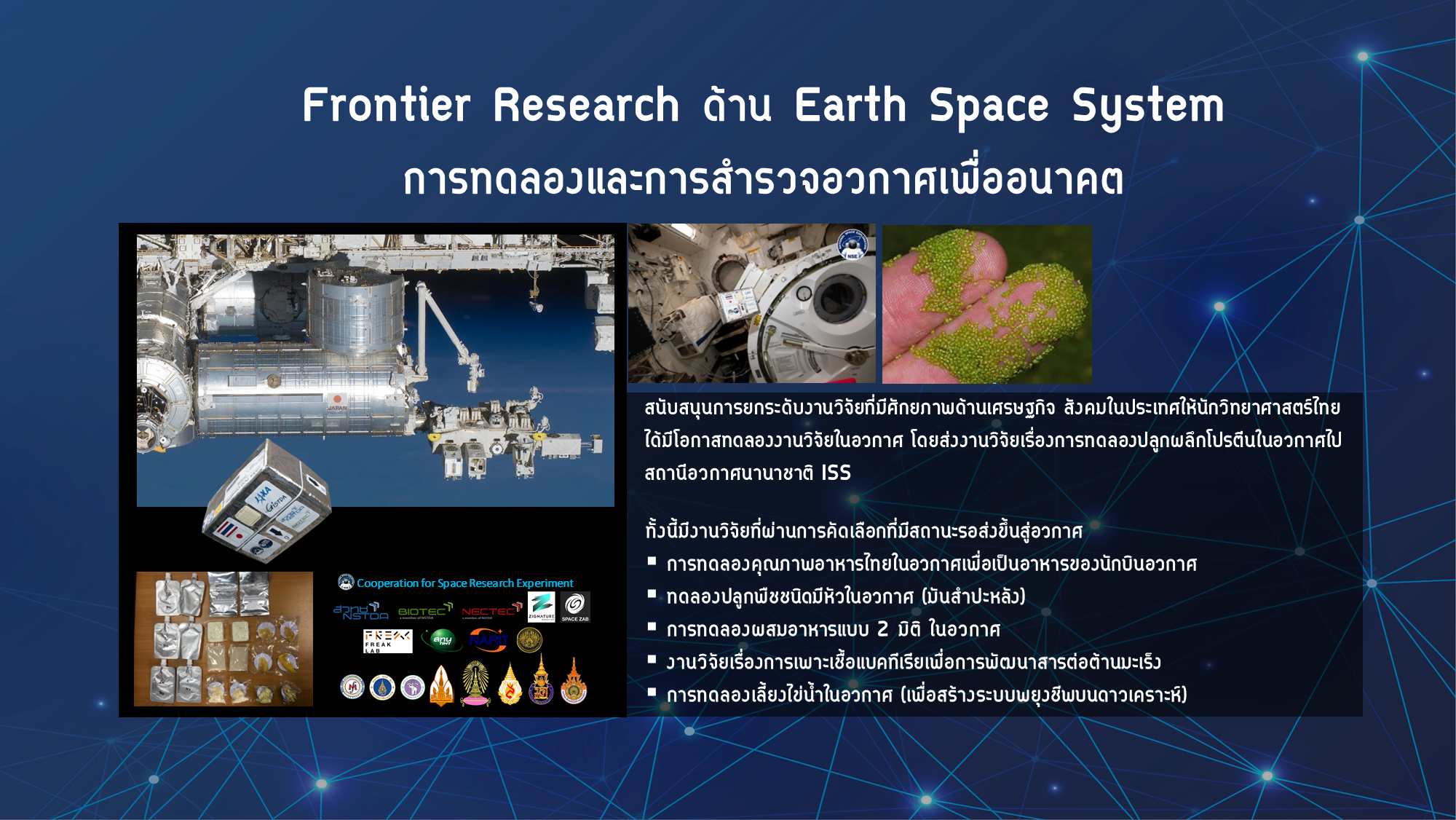 Earth Space System Frontier Research
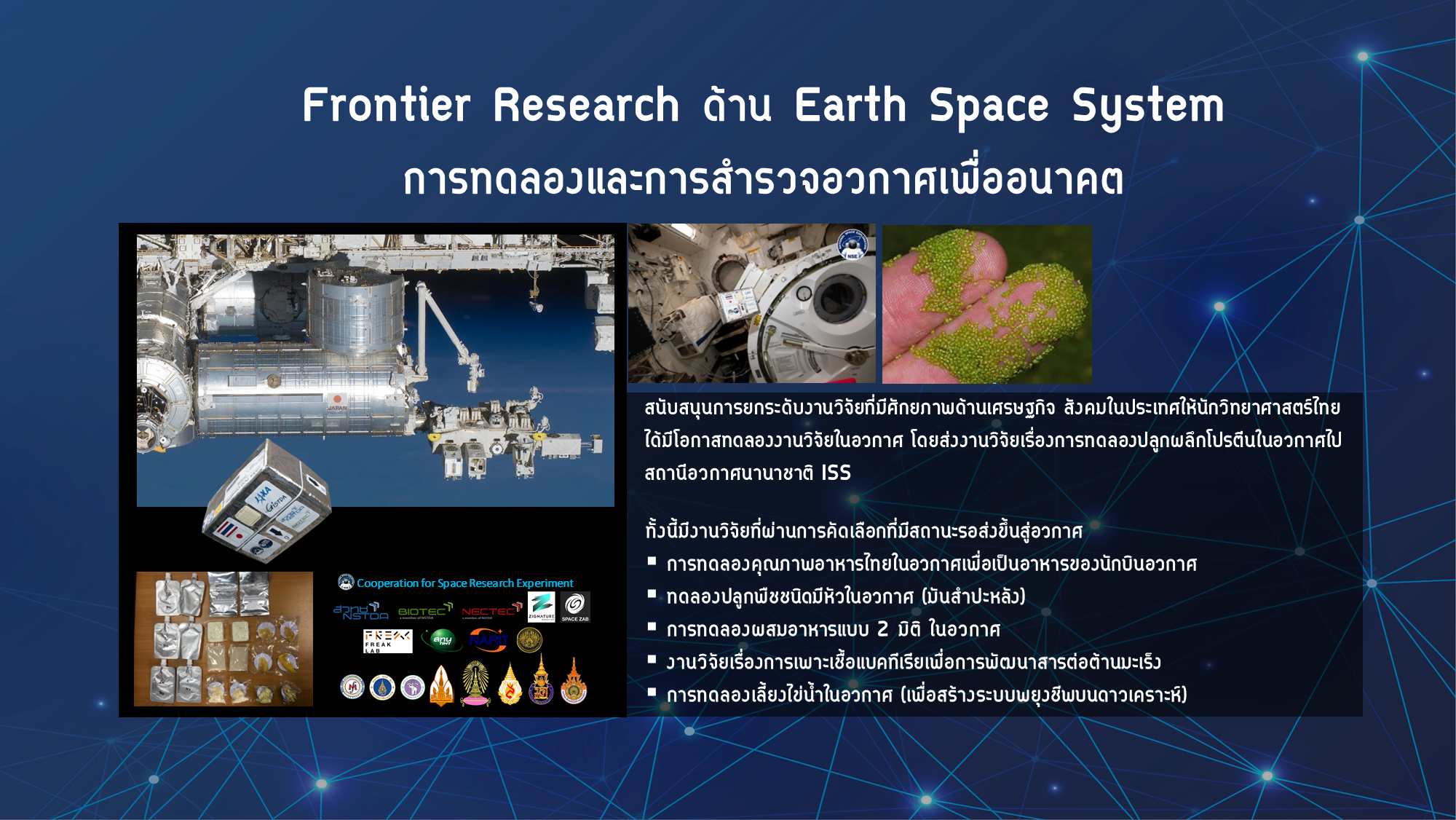 Protein Crystallization experiment
Quality of Thai Food in Space
Cassava growth in Space
2D Food mixed in space
Bacterial growth in space for cancer curation
Water meal growth in Space for life support system on planet
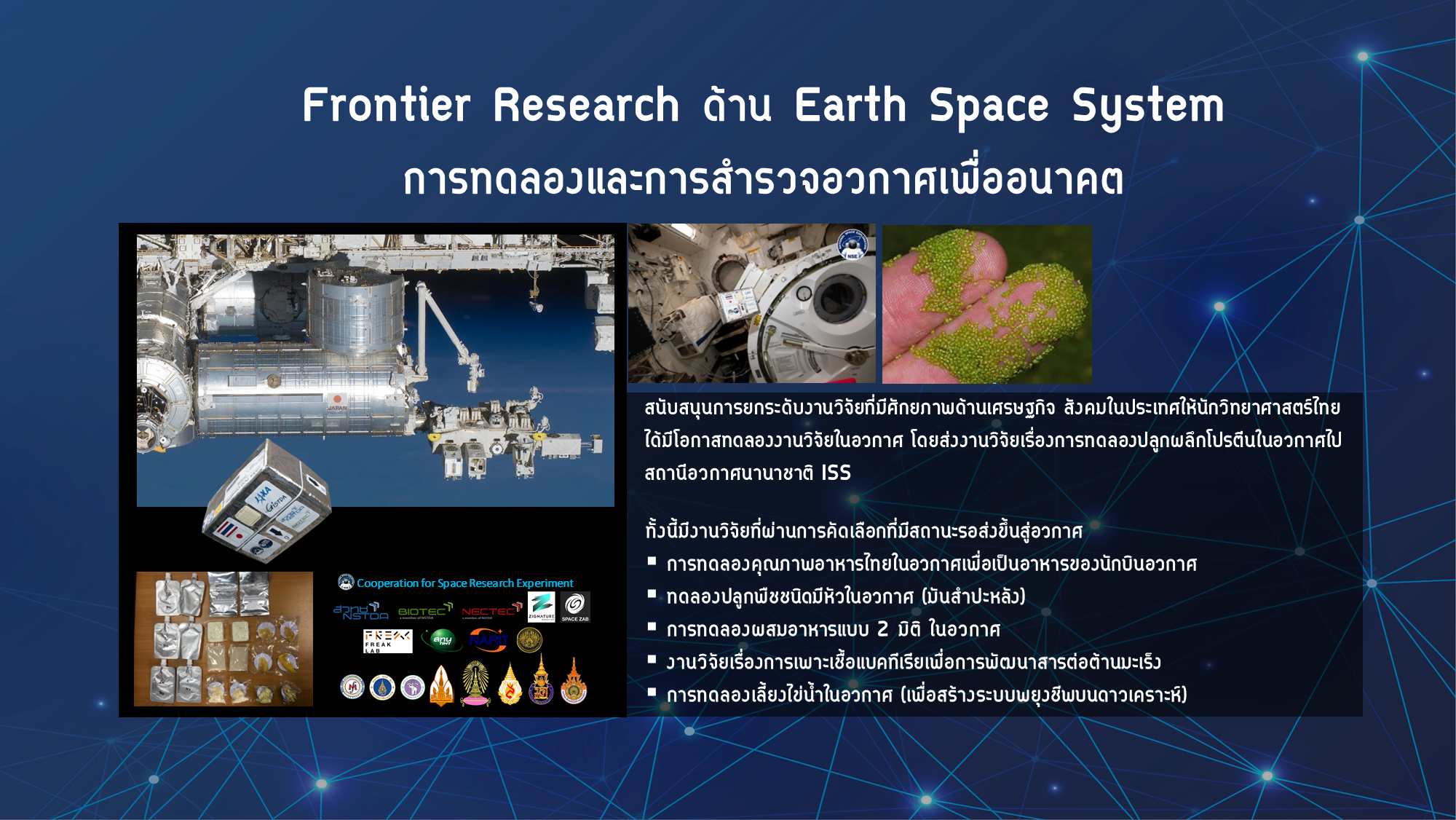 Space Sciences
Space Flight Dynamic
Space traffic Management System
Space debris and asteroid mitigation
Space Weather Forecast
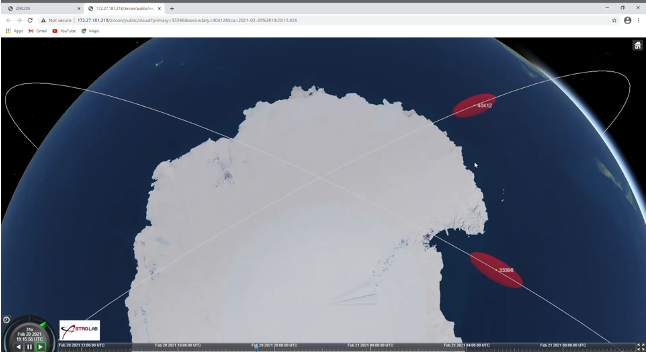 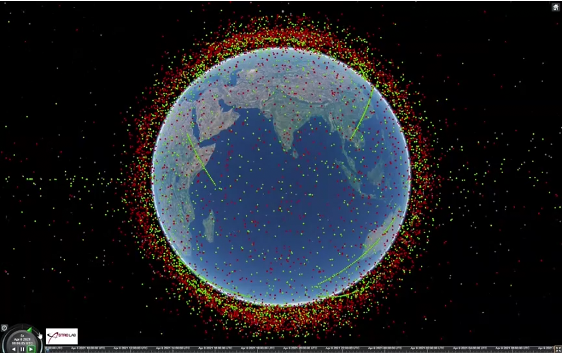 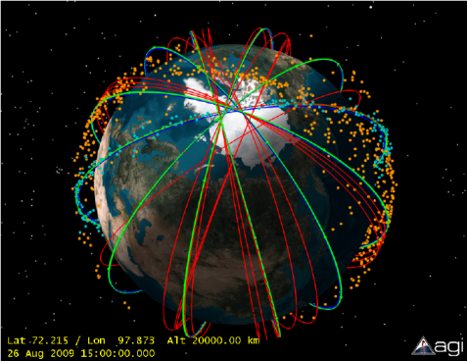 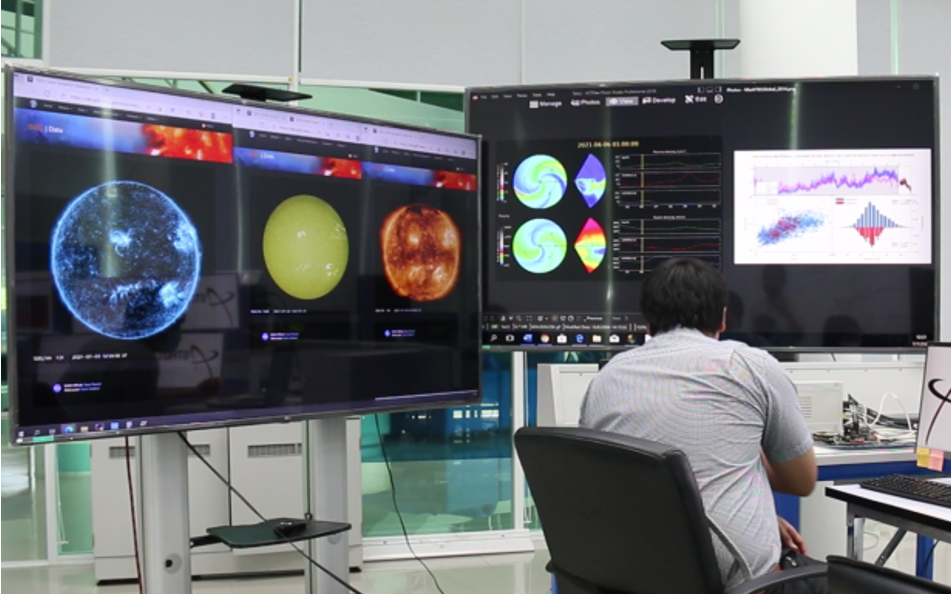 GISTDA Constellation
Built by SSTL and GISTDA engineers
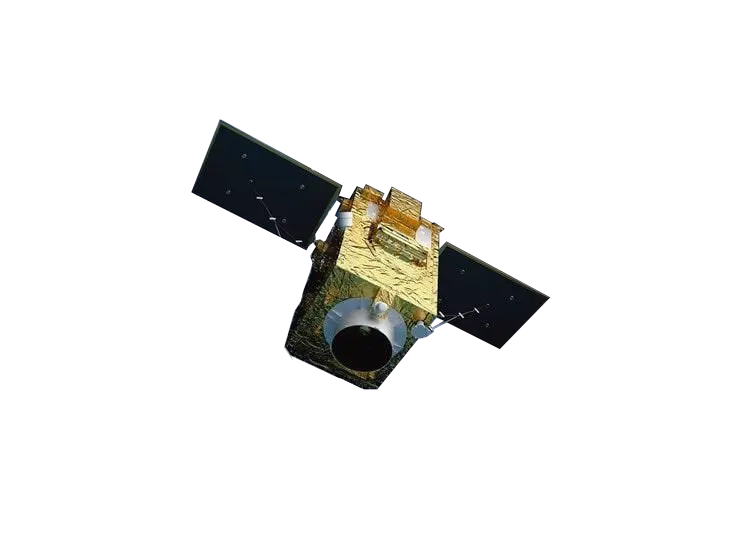 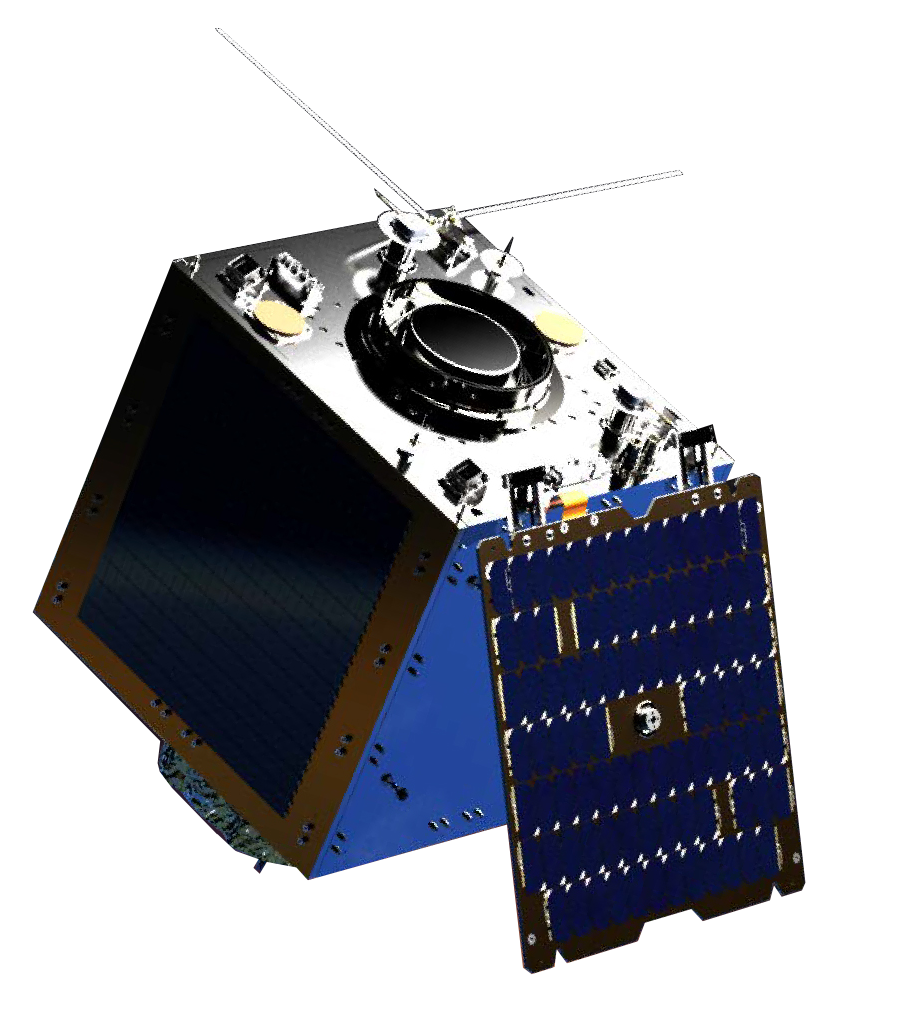 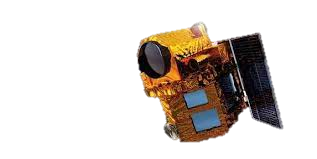 THAICHOTE 		                               THEOS-2  	                                 THEOS-2A
0.5m Panchromatic
2m Multispectral
1m RGB
HD VIDEO
2m Panchromatic
15m Multispectral